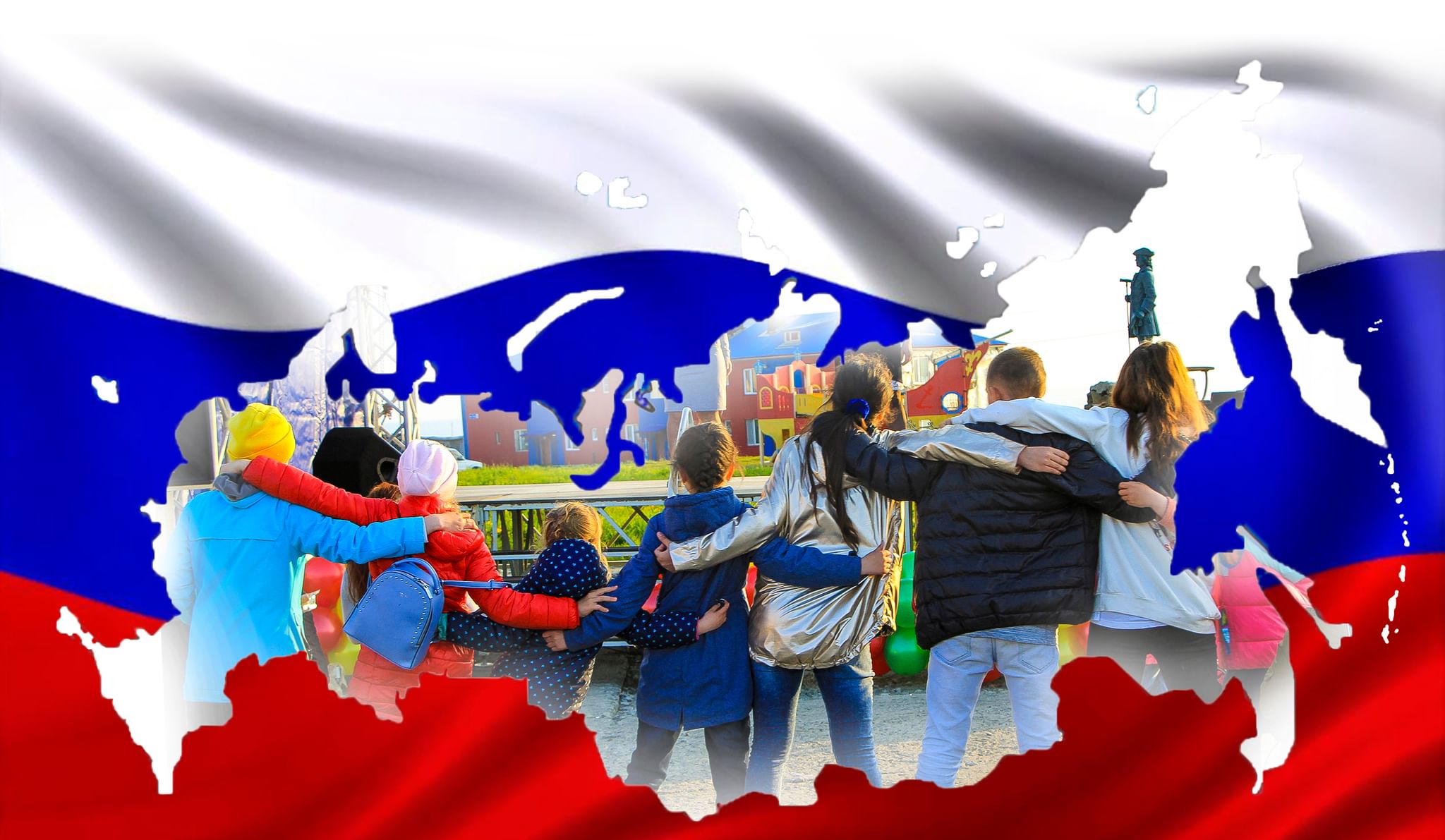 Выставка детских рисунков на тему:
«Мы один народ - у нас одна страна!»
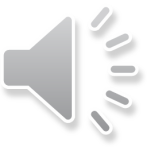 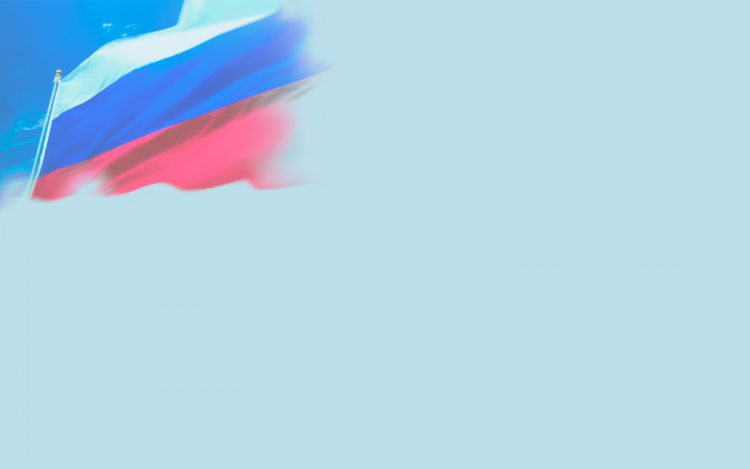 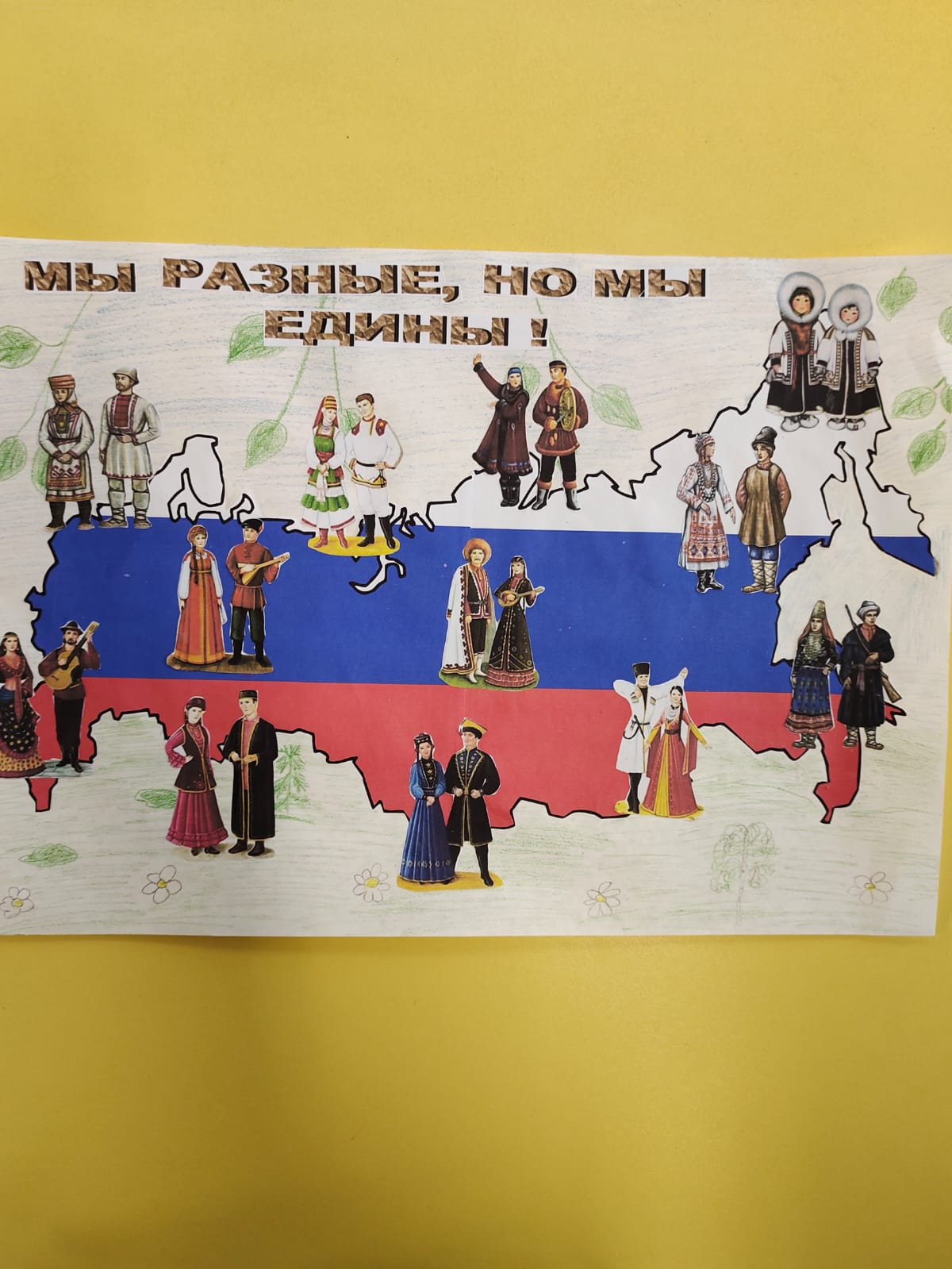 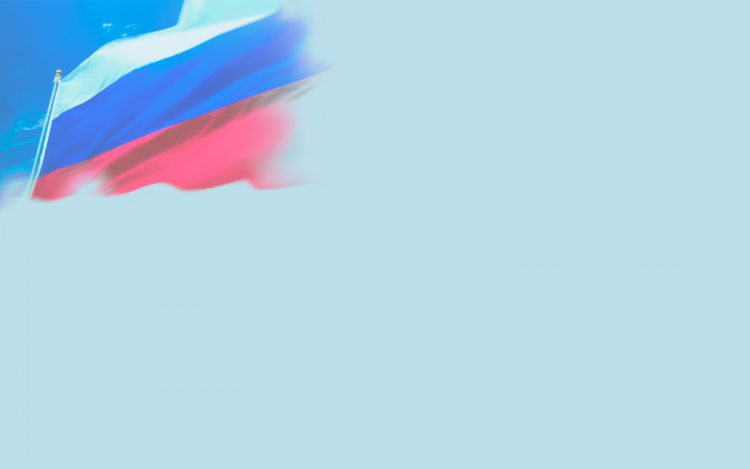 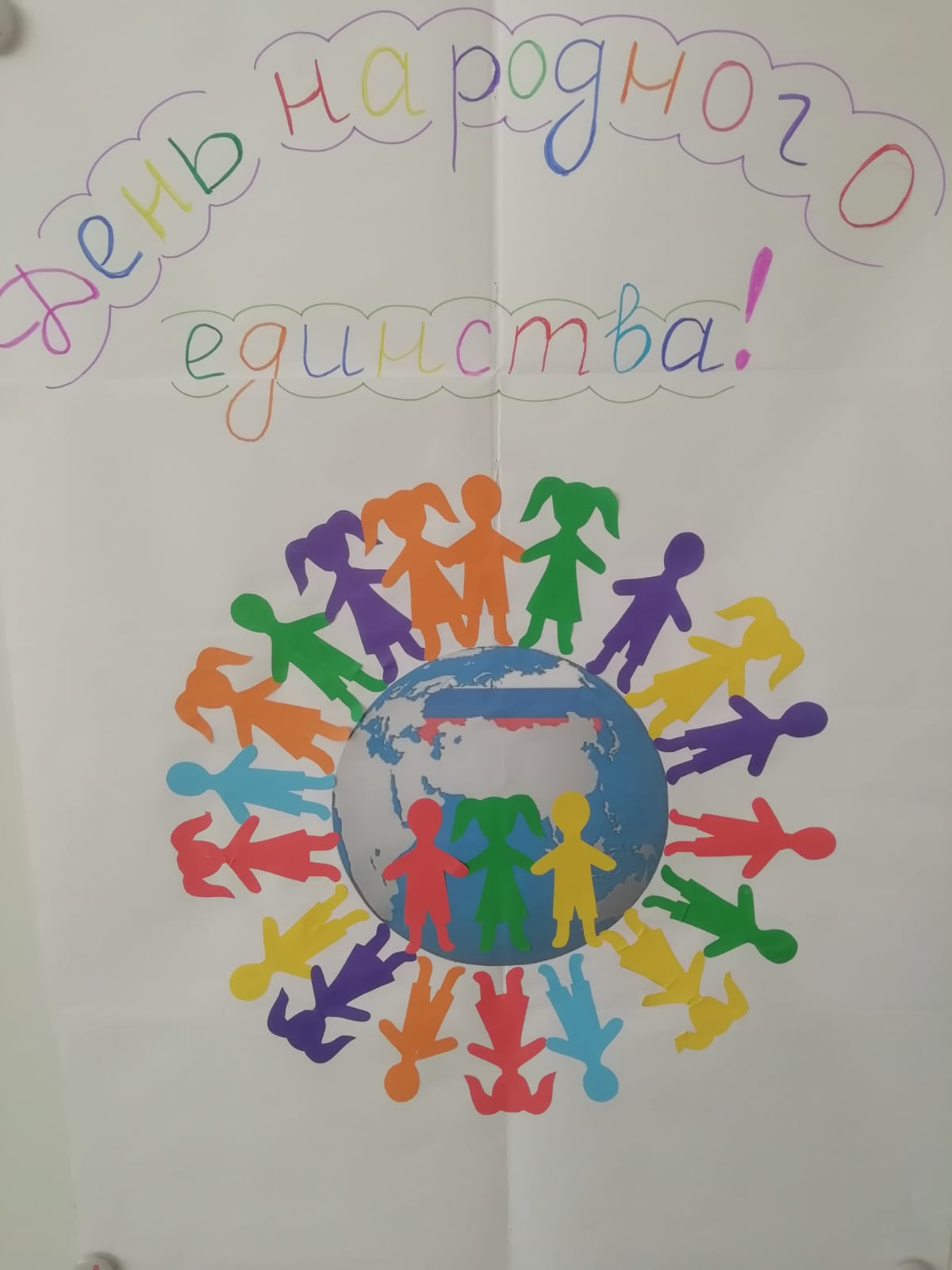 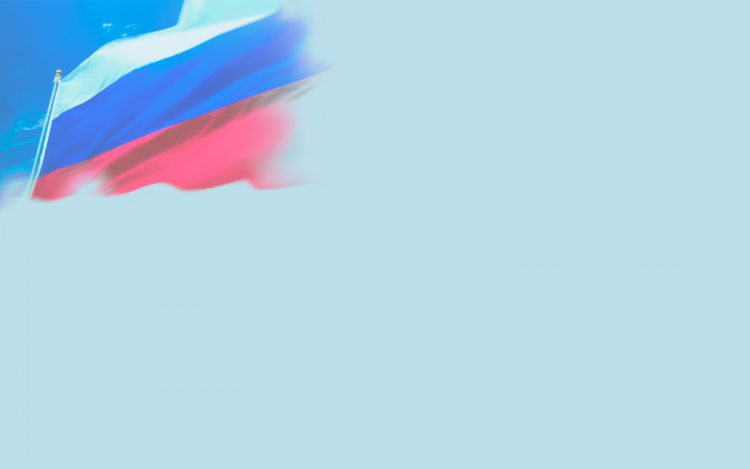 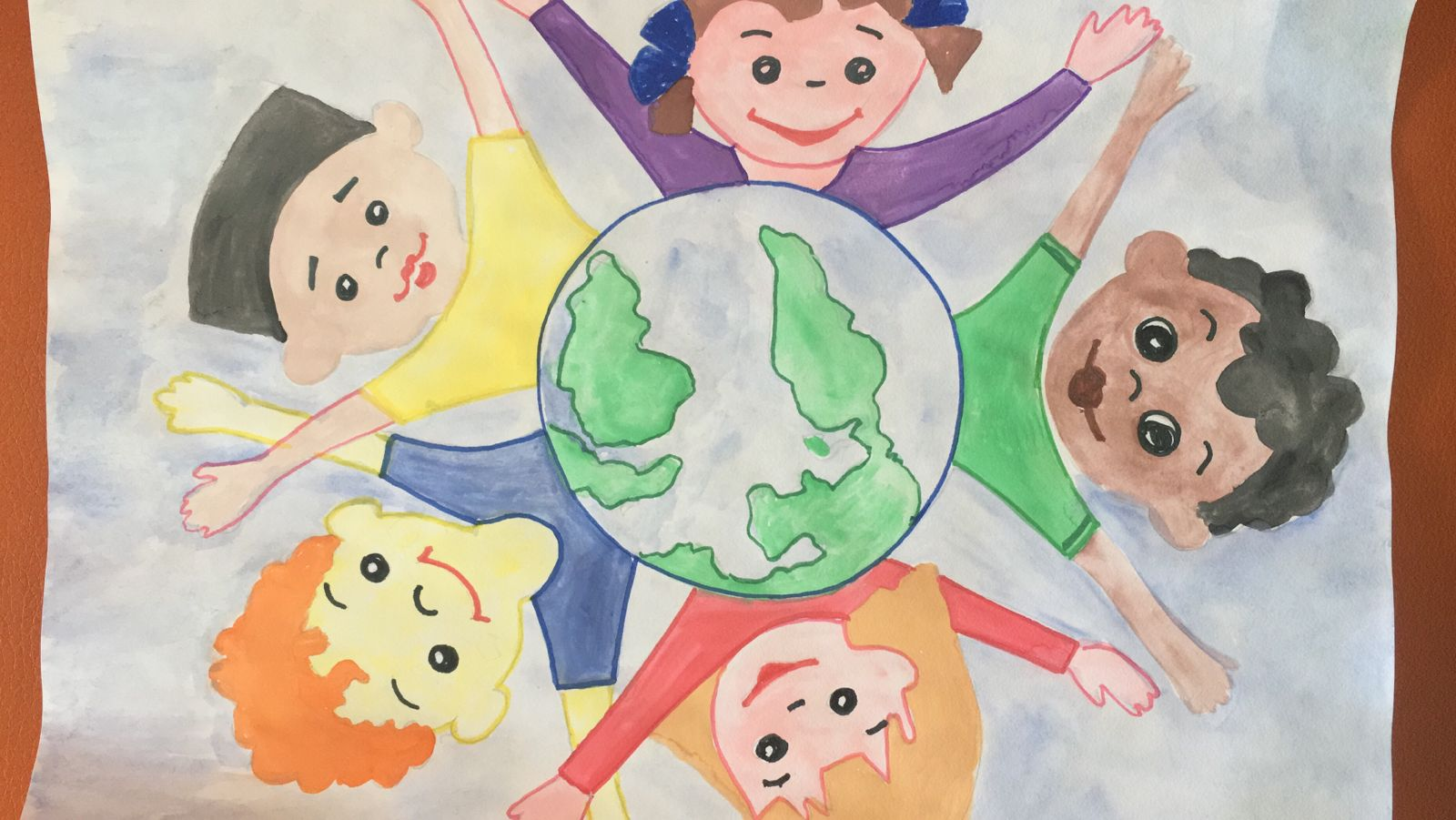 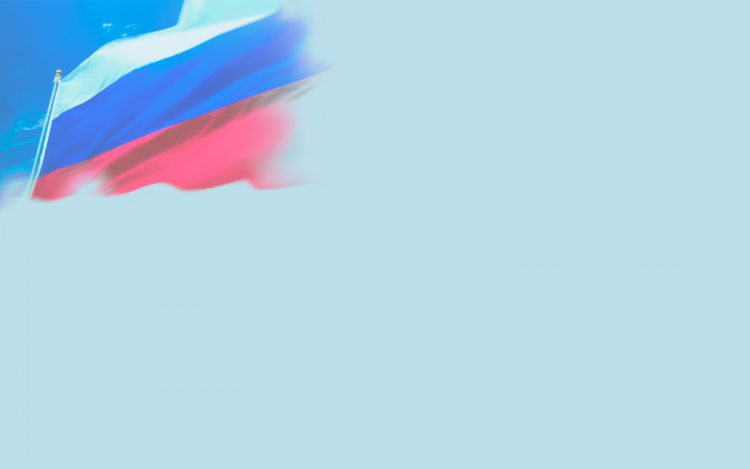 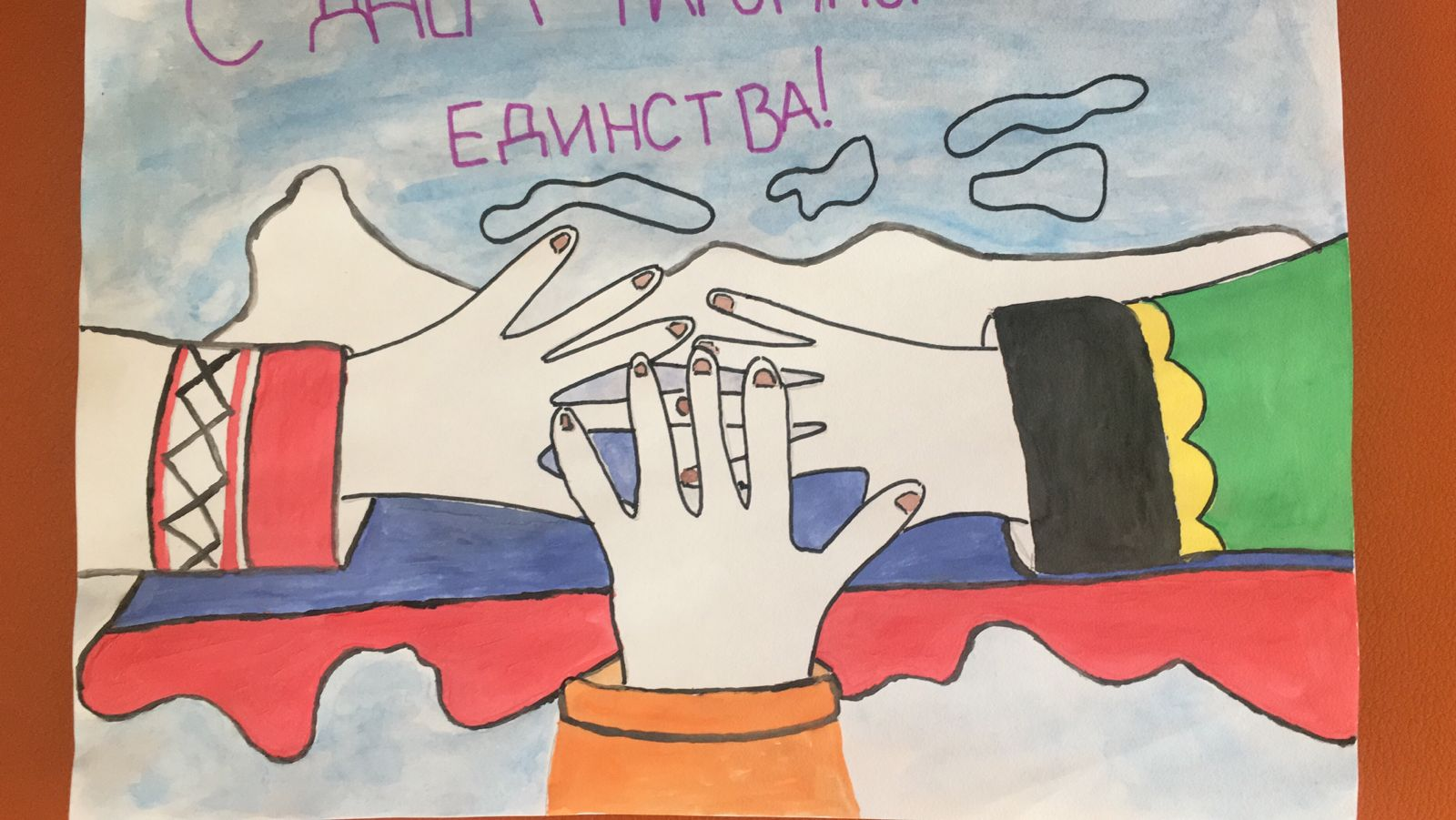 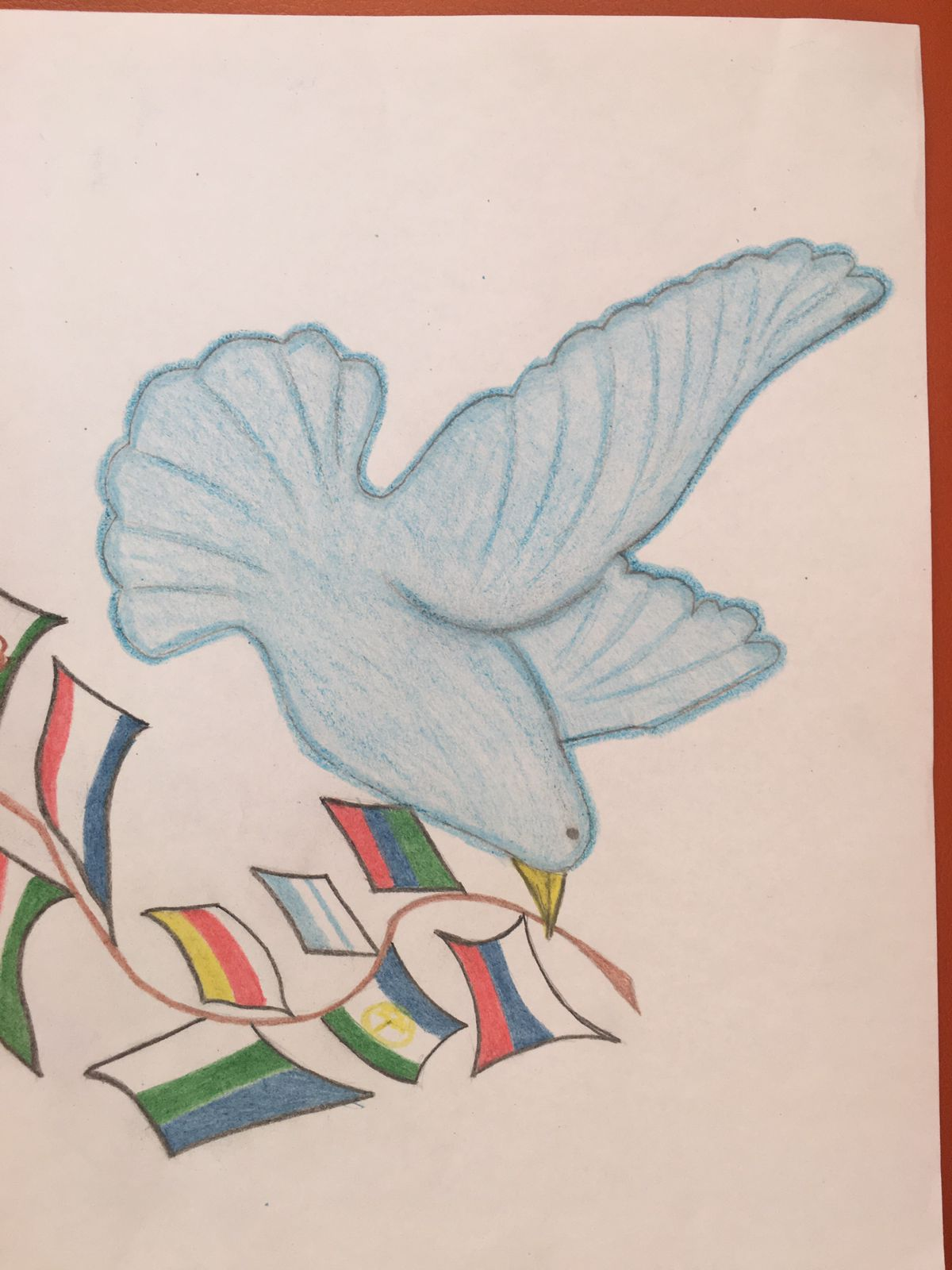 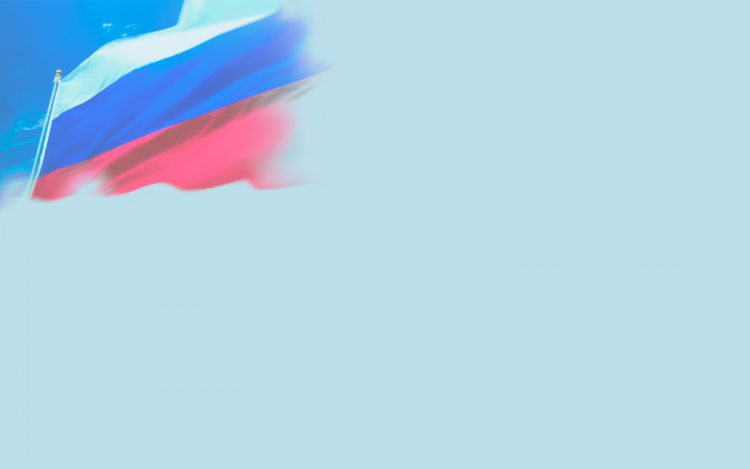 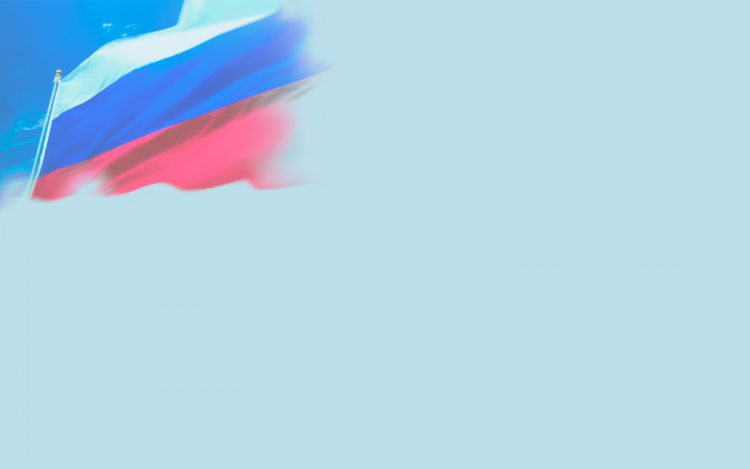 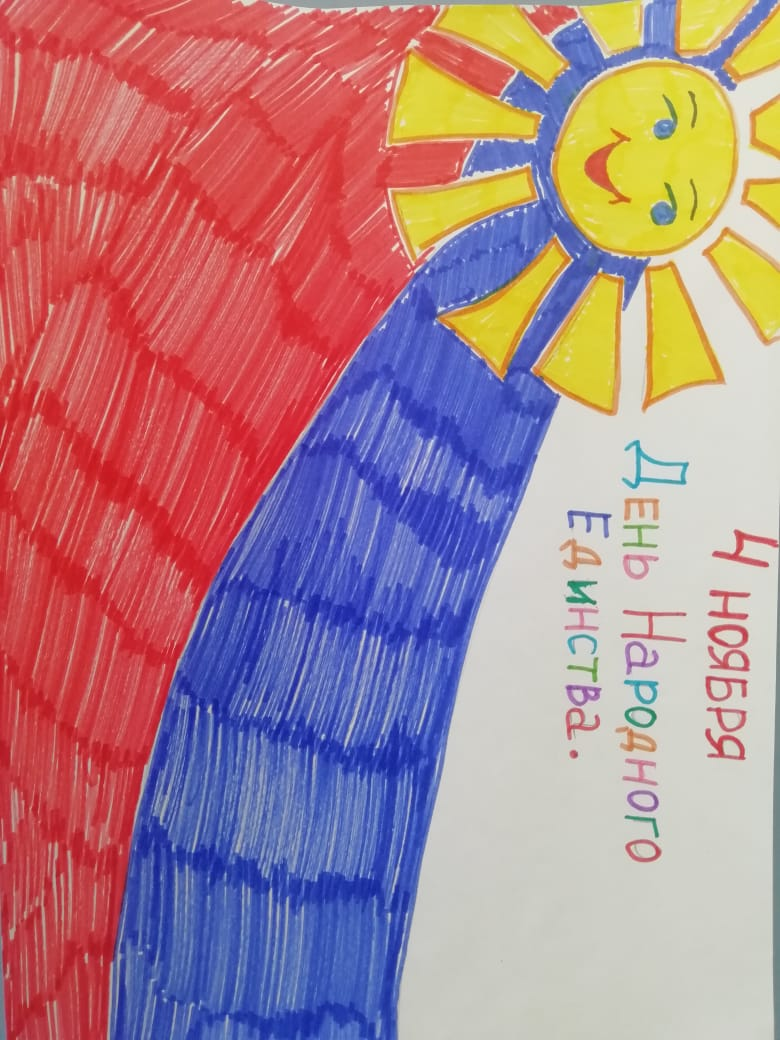 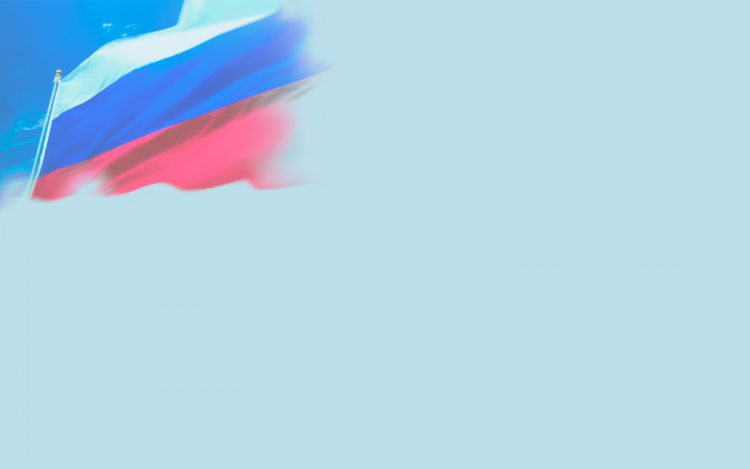 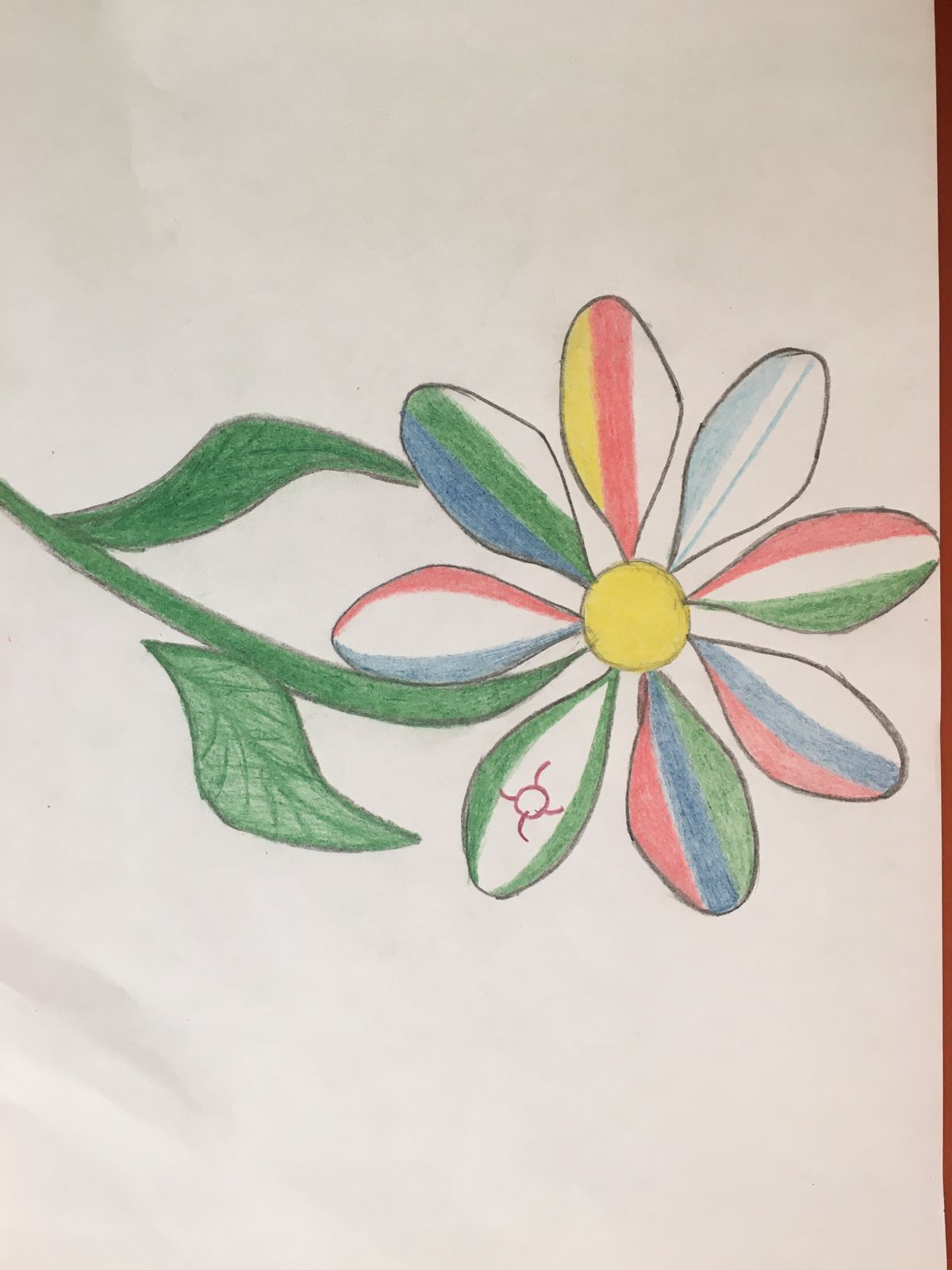 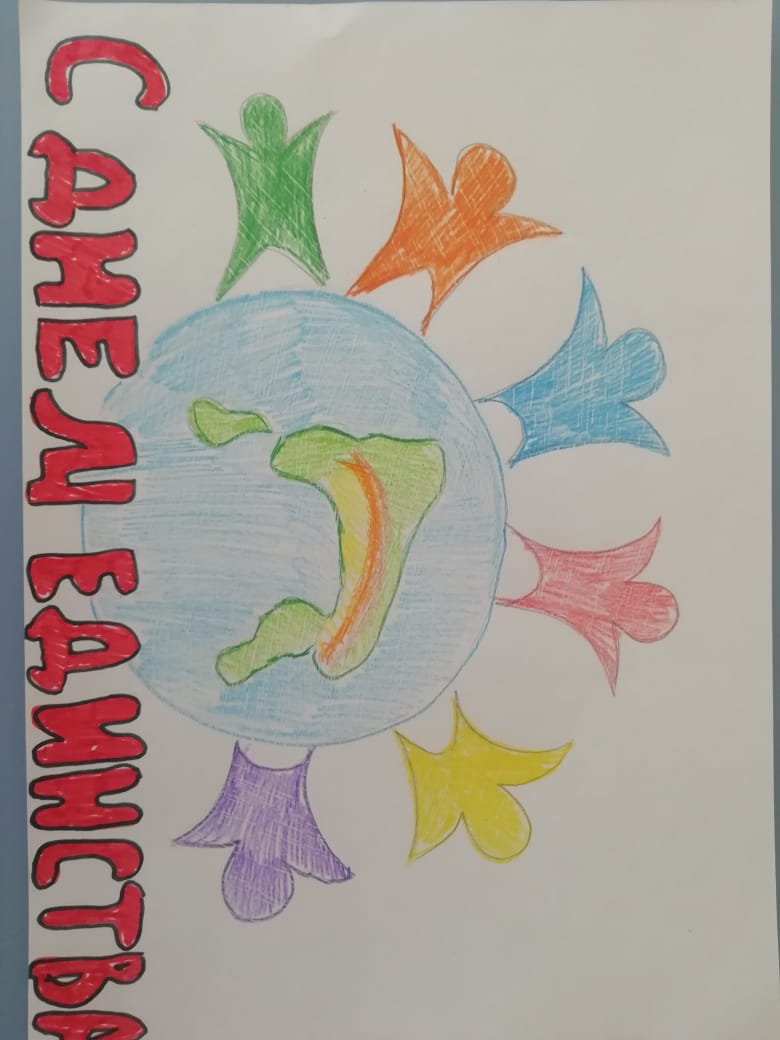 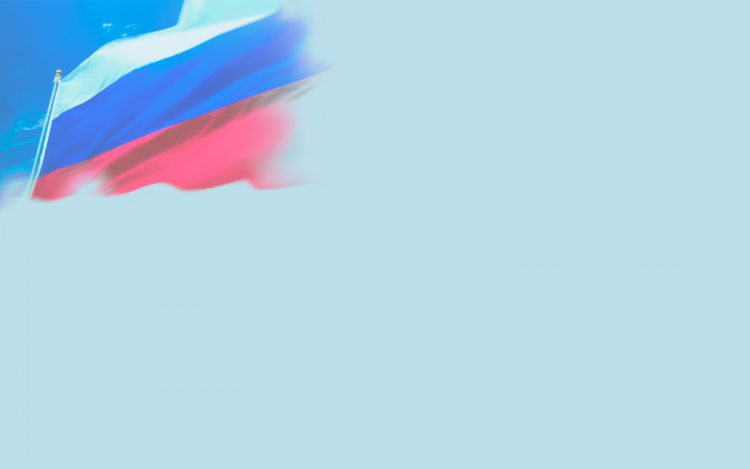 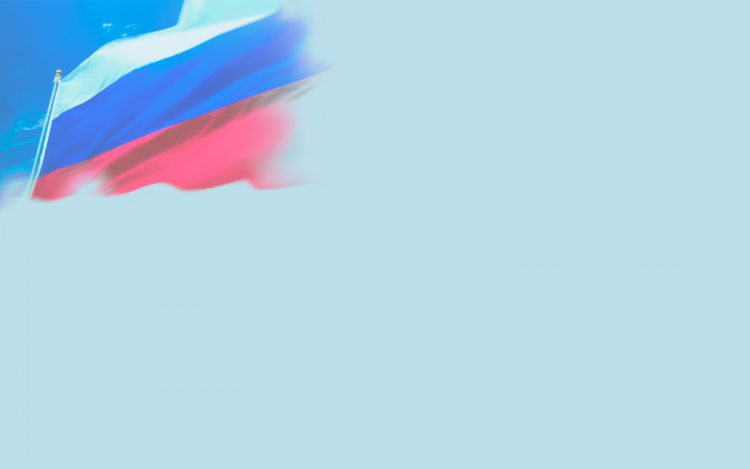 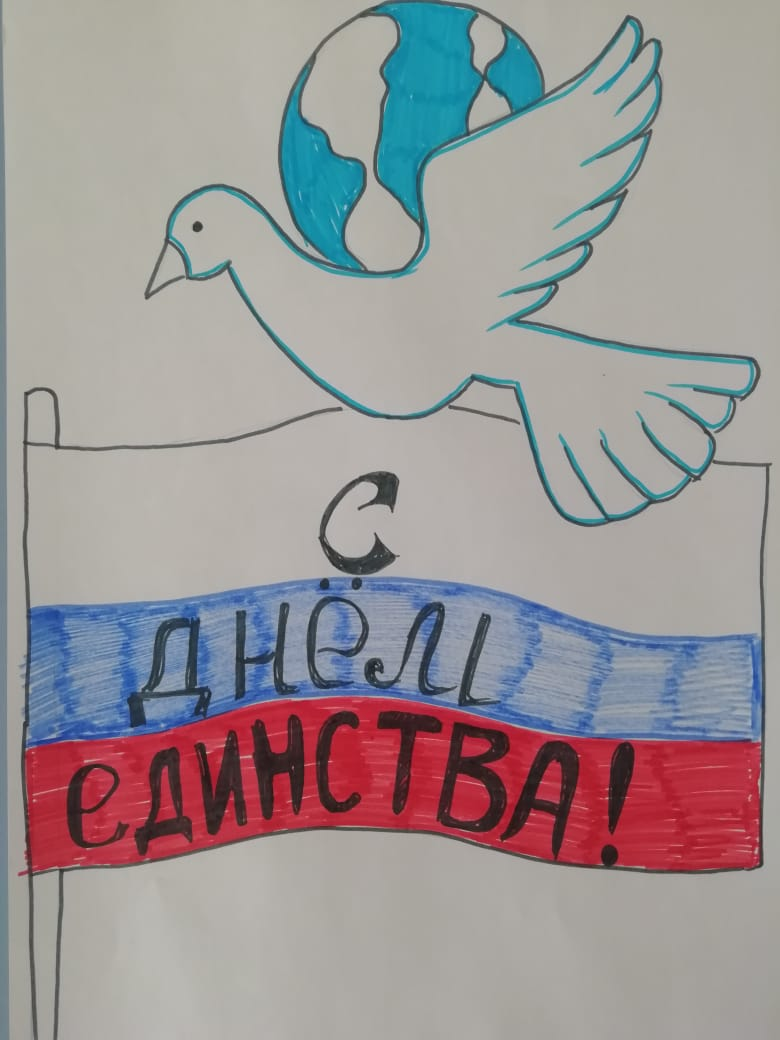 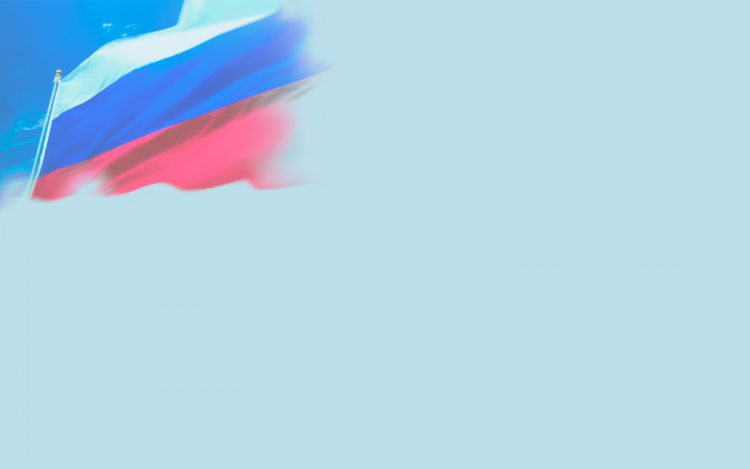 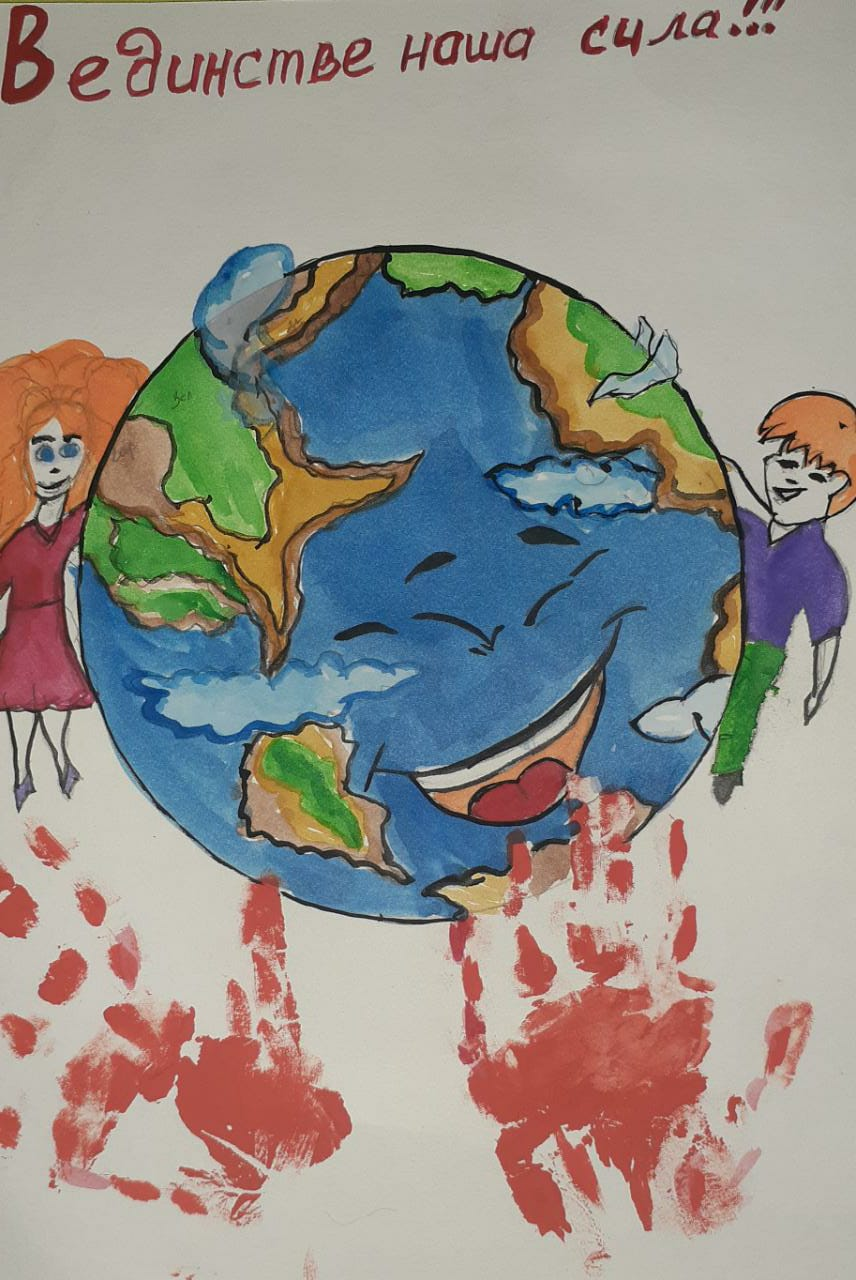 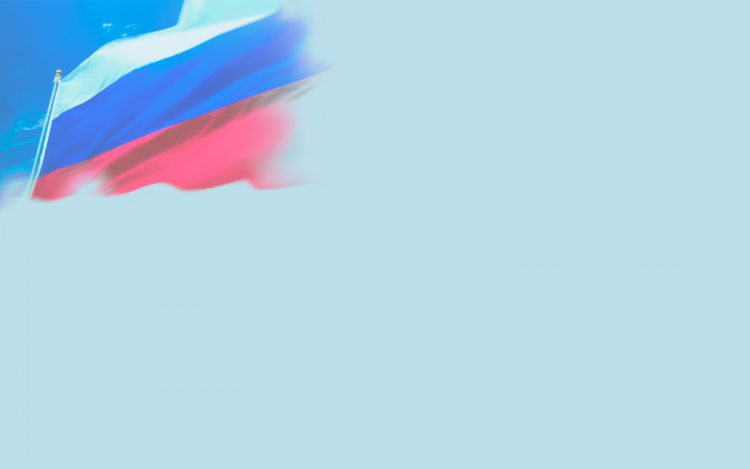 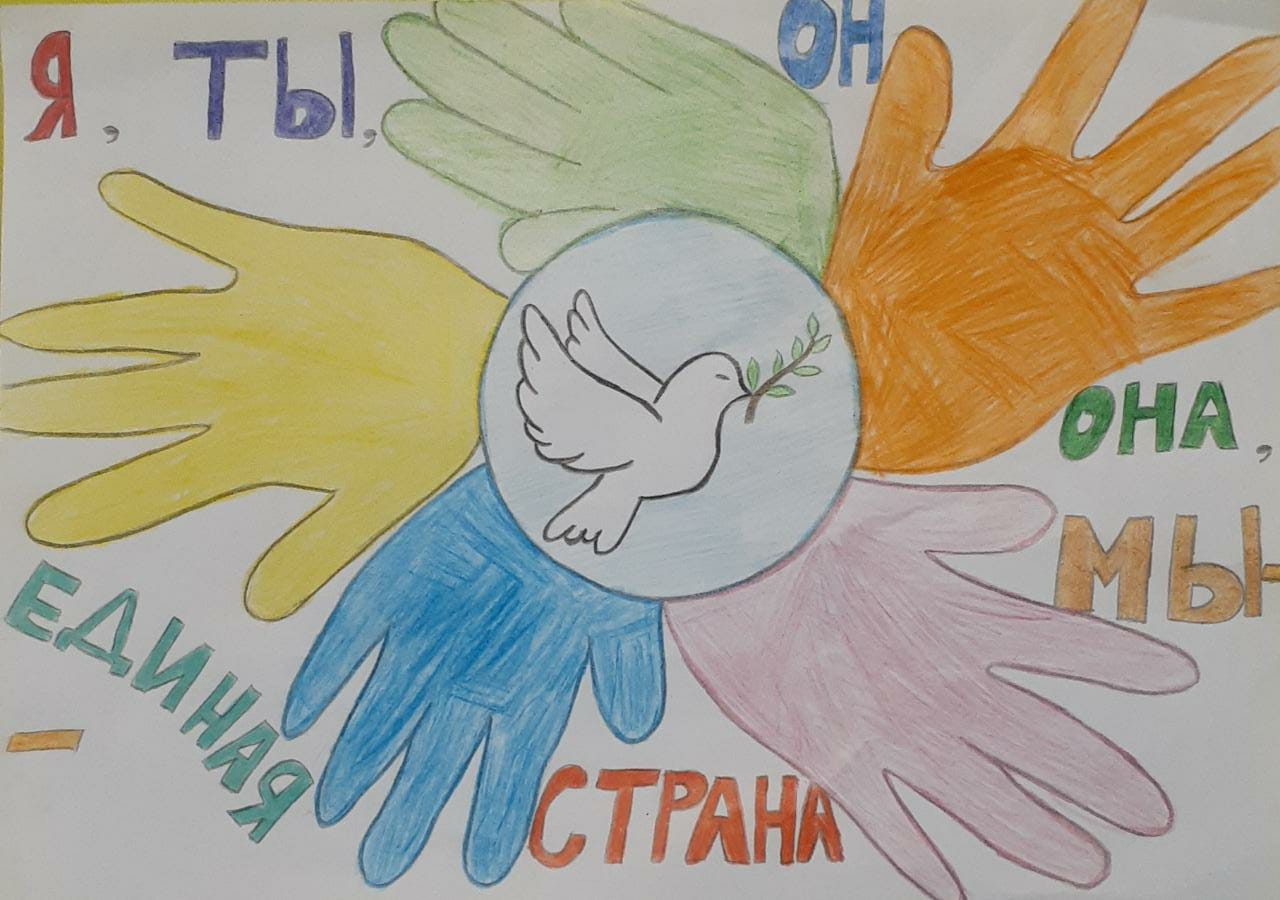 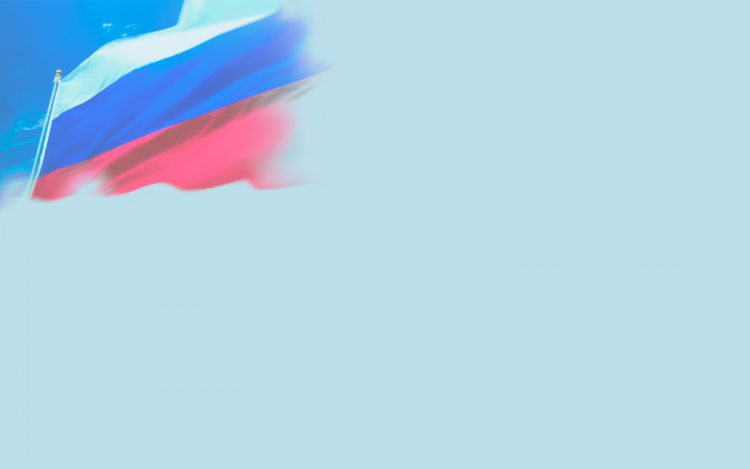 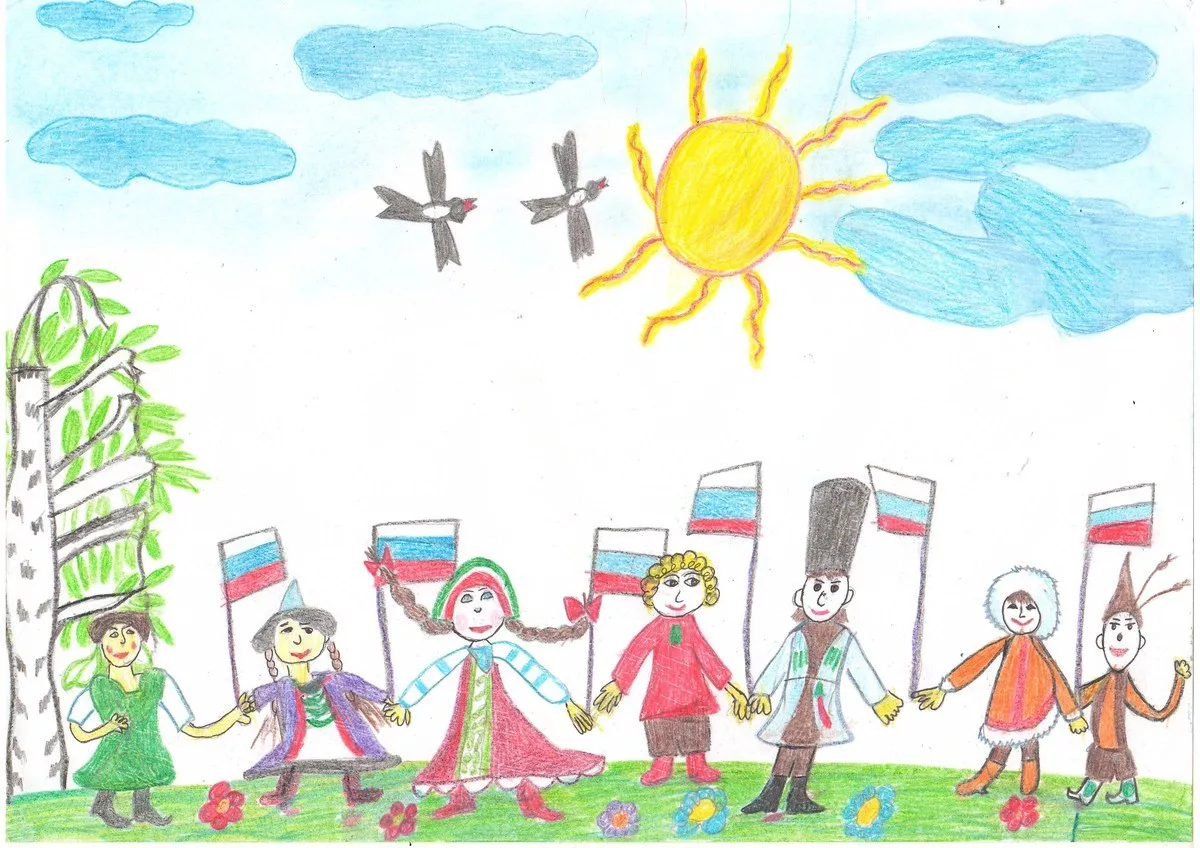 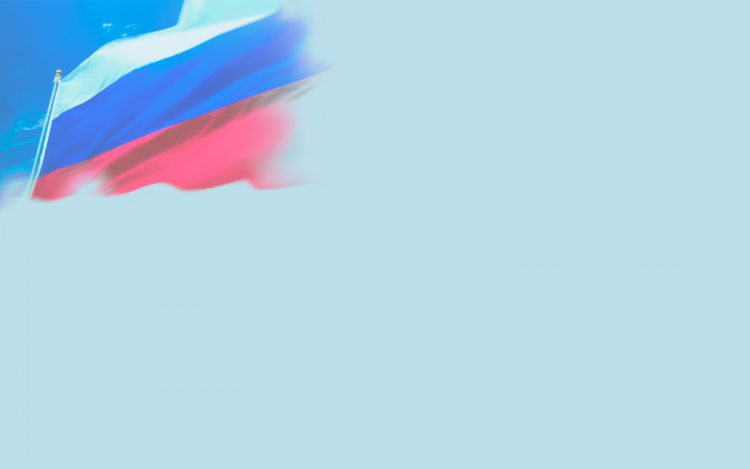 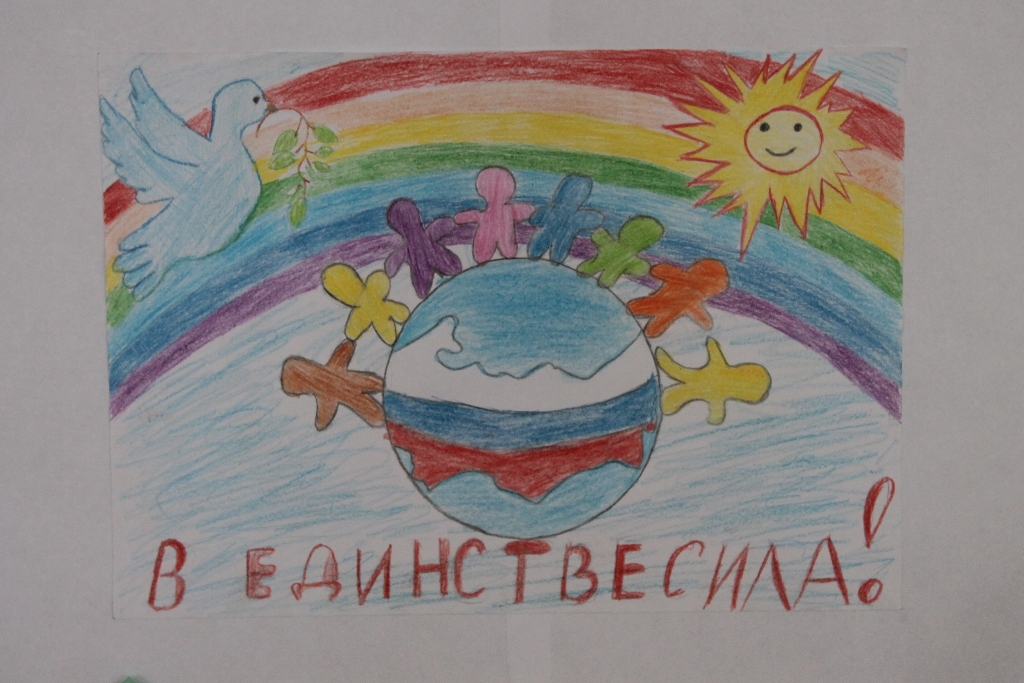 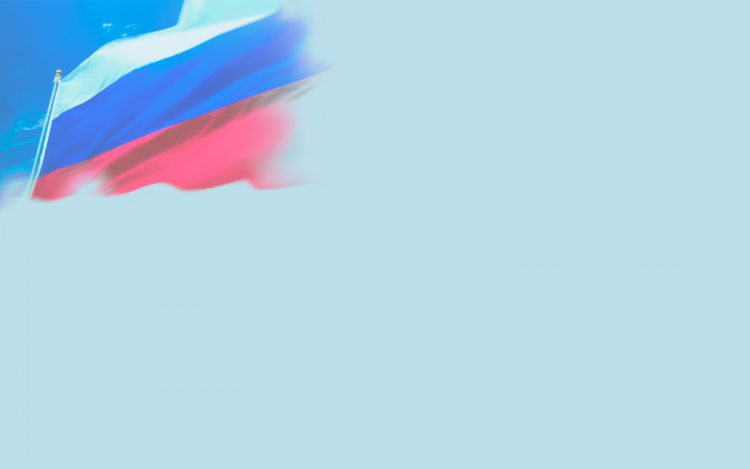 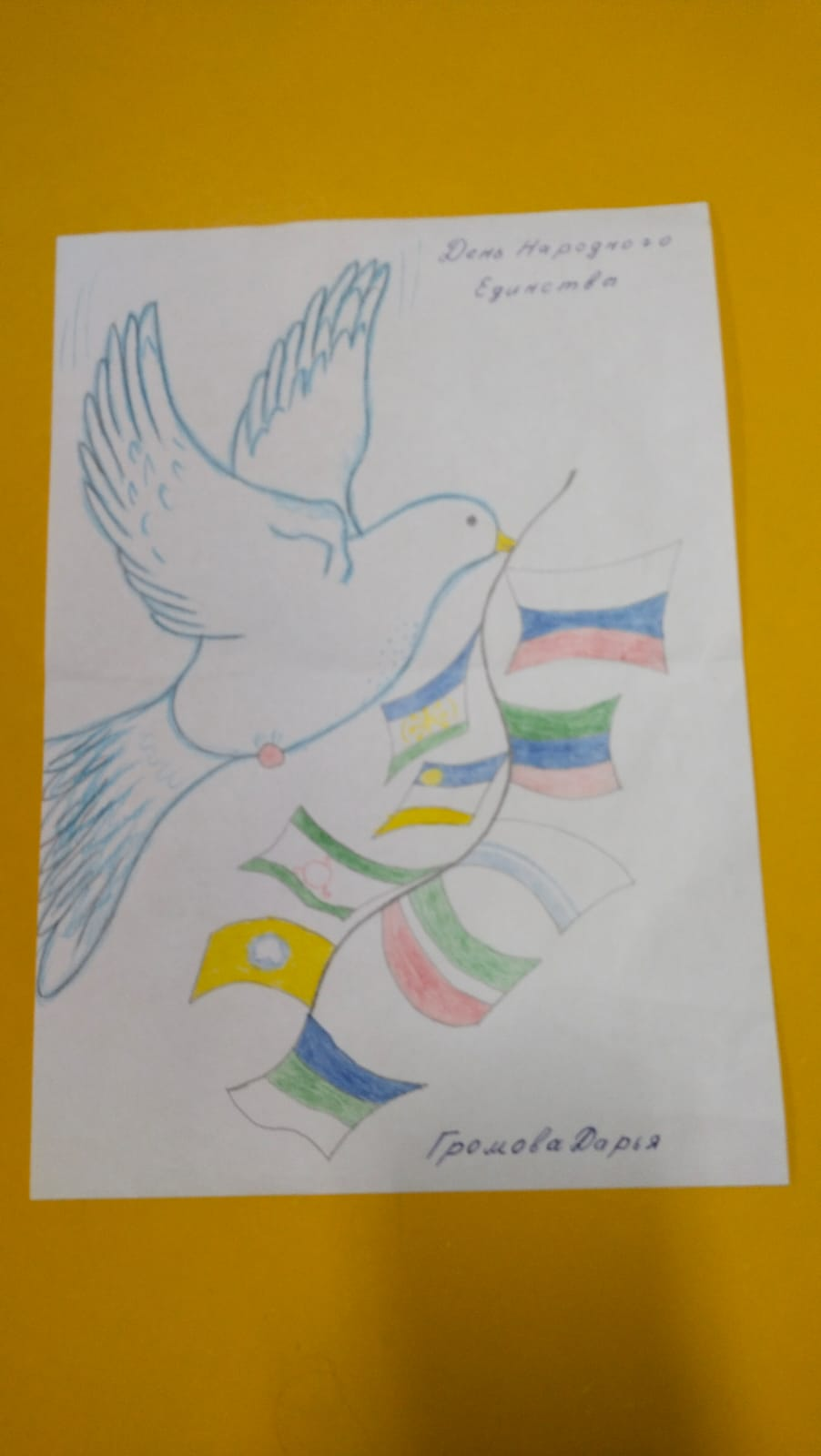 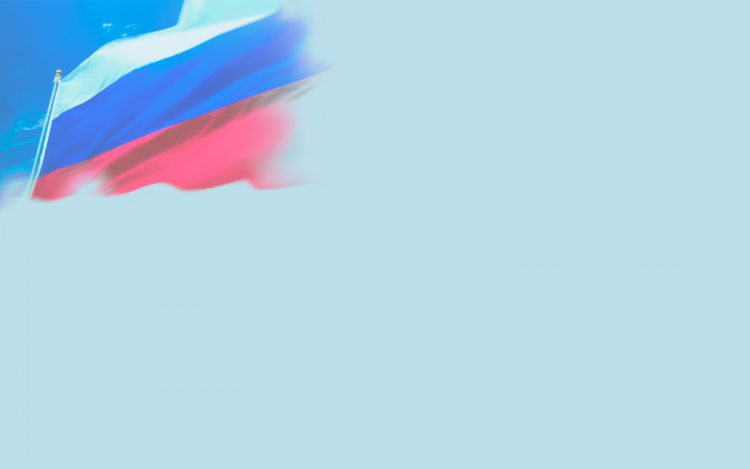 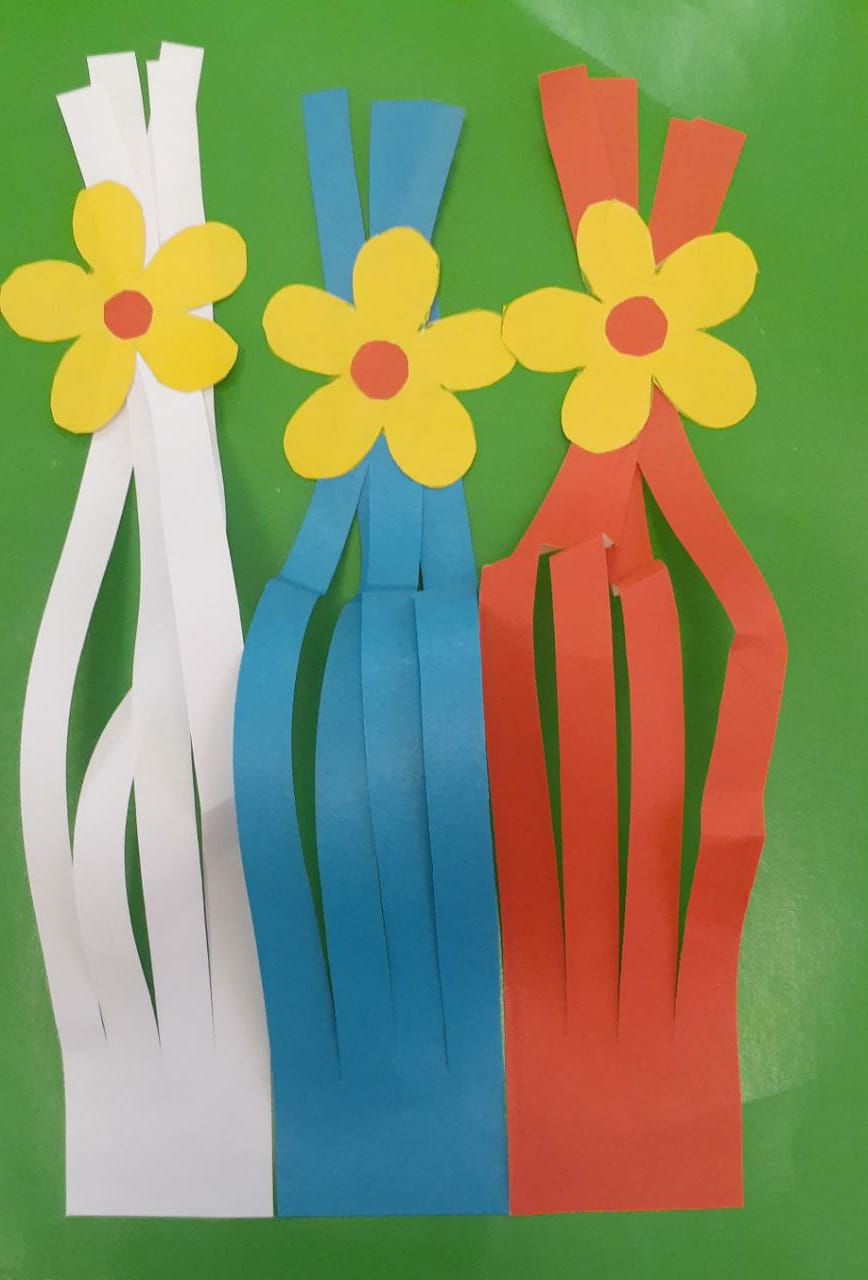 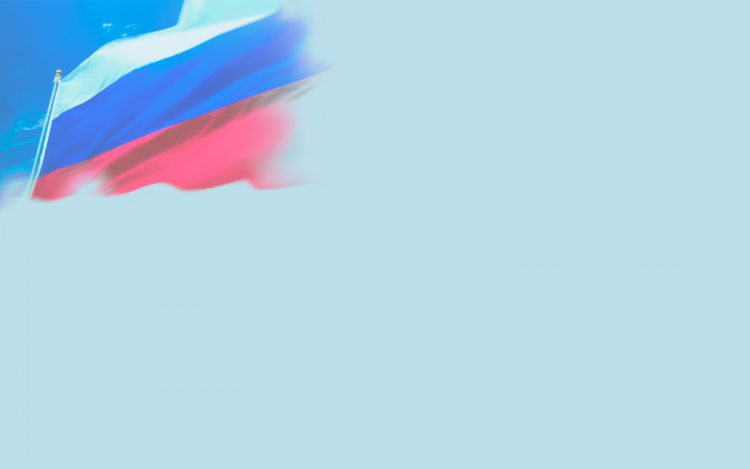 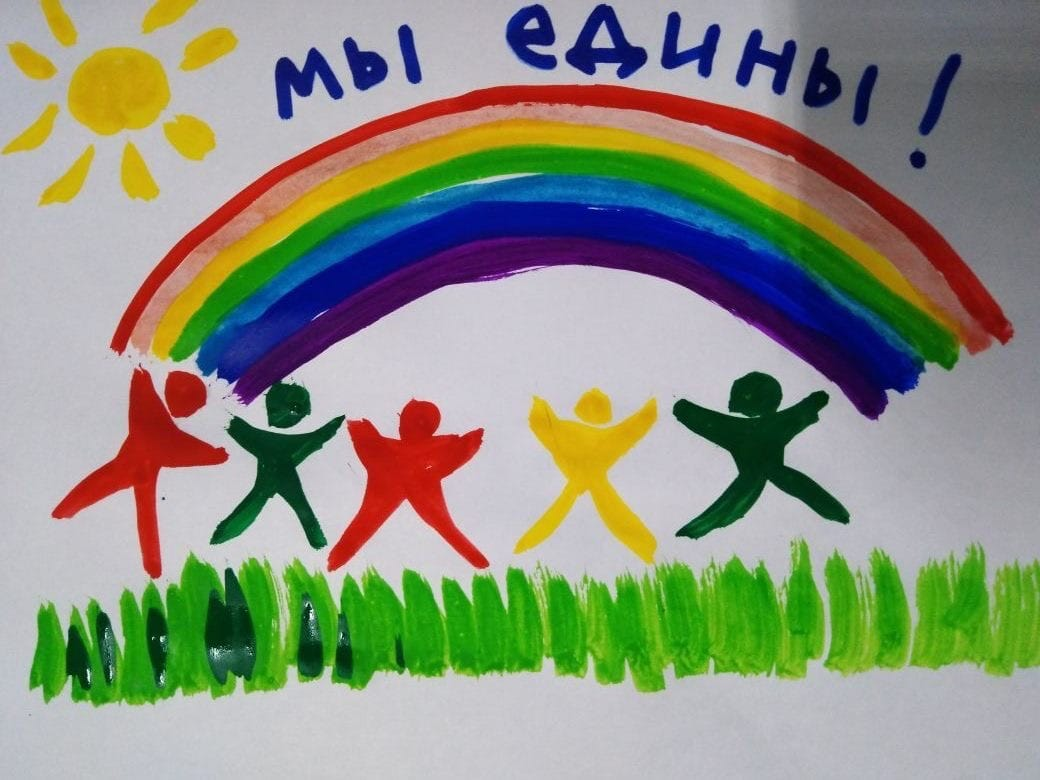 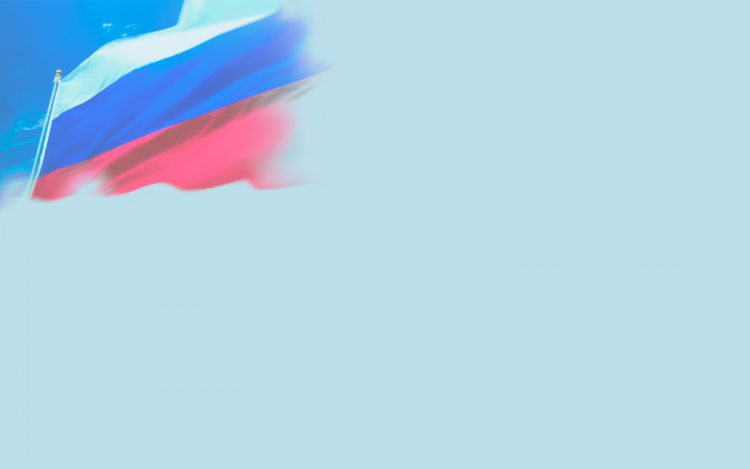 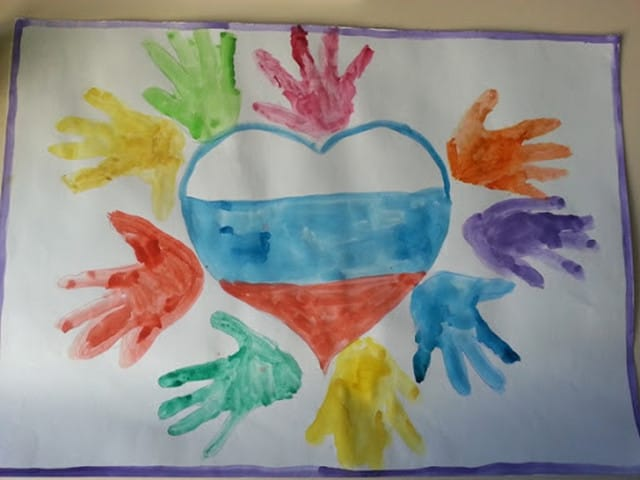 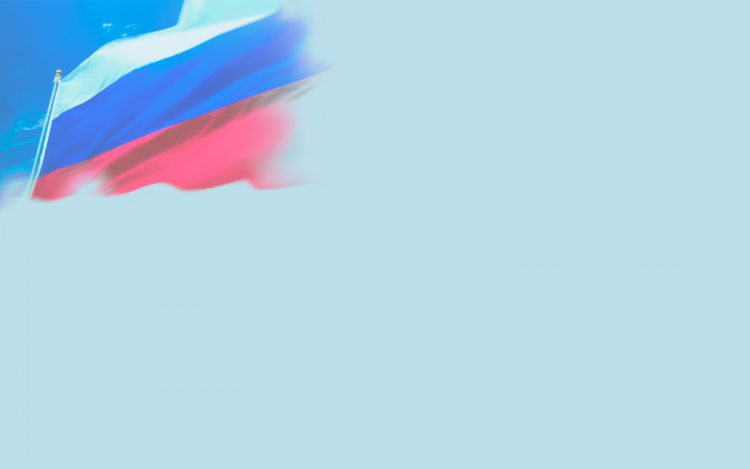 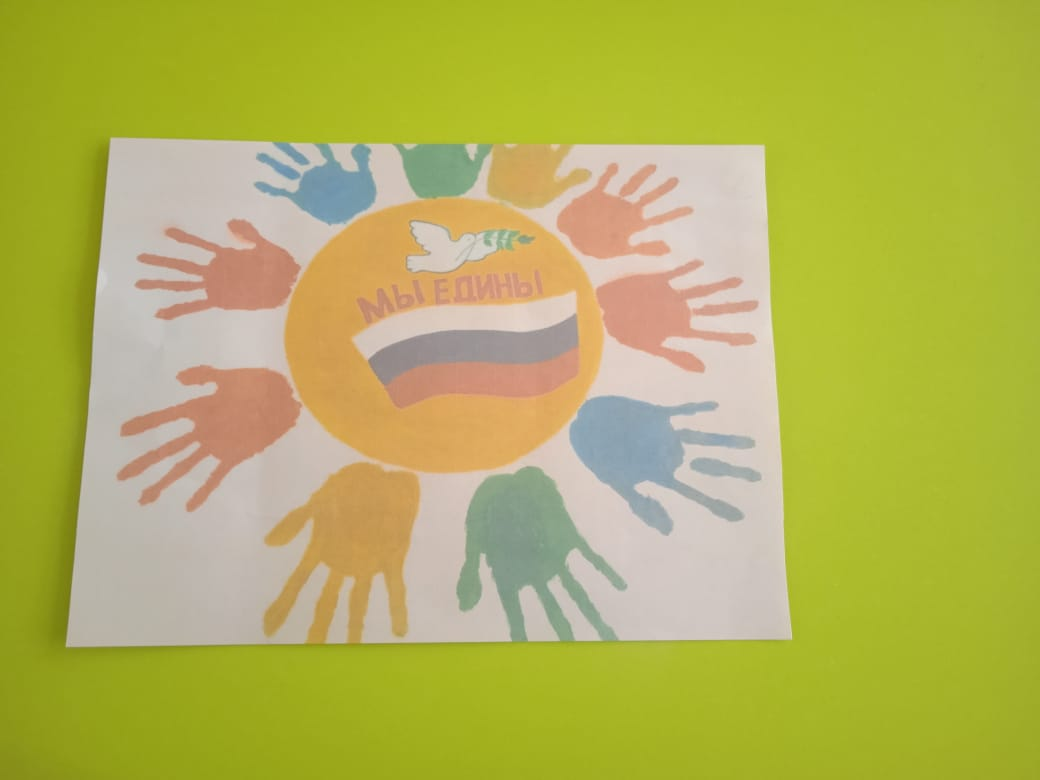 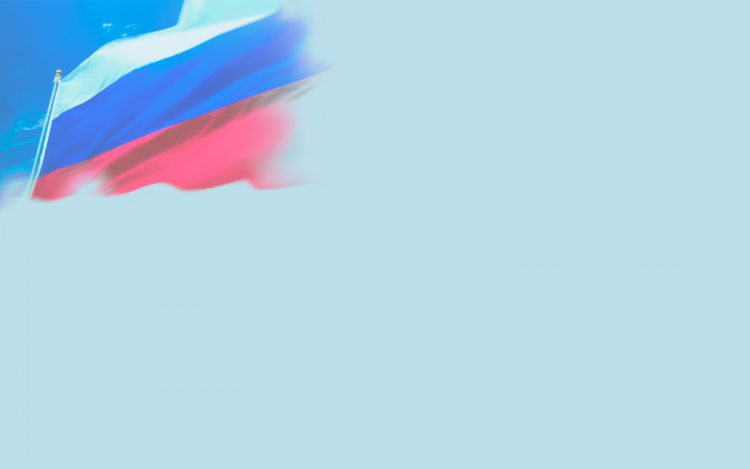 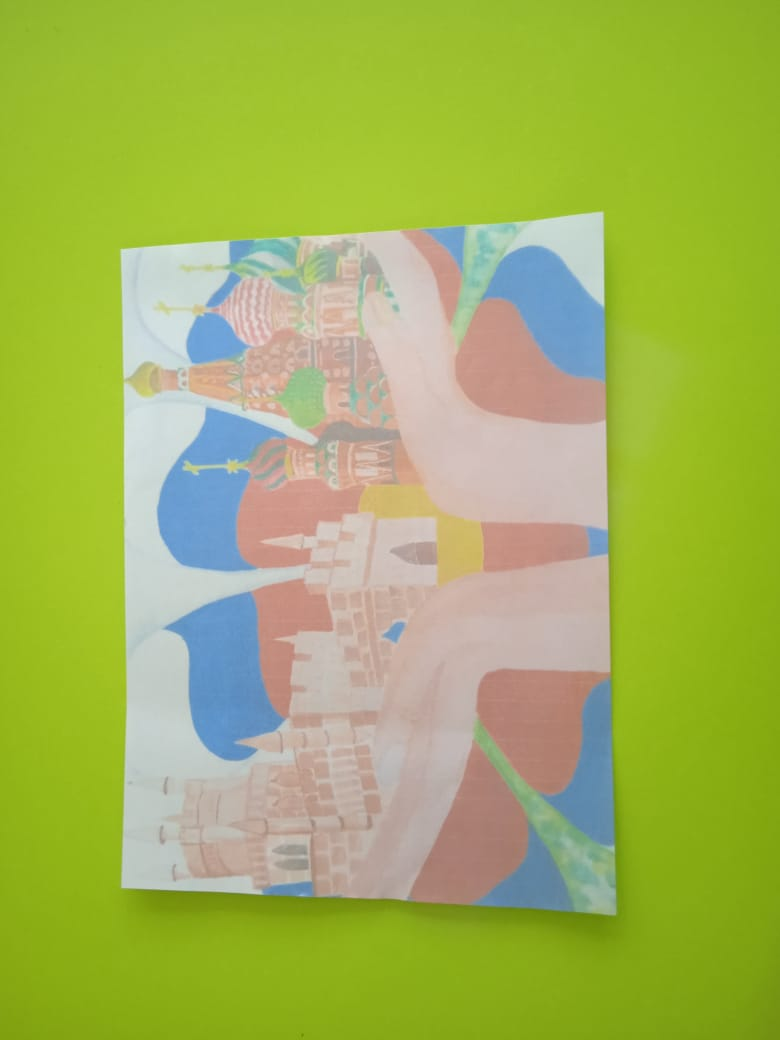 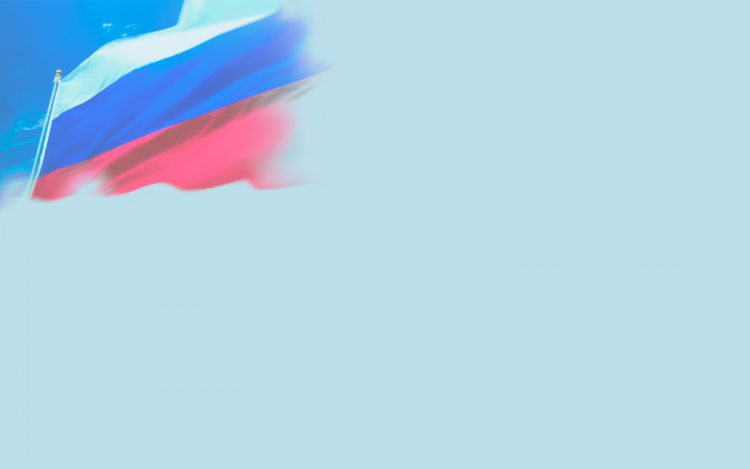 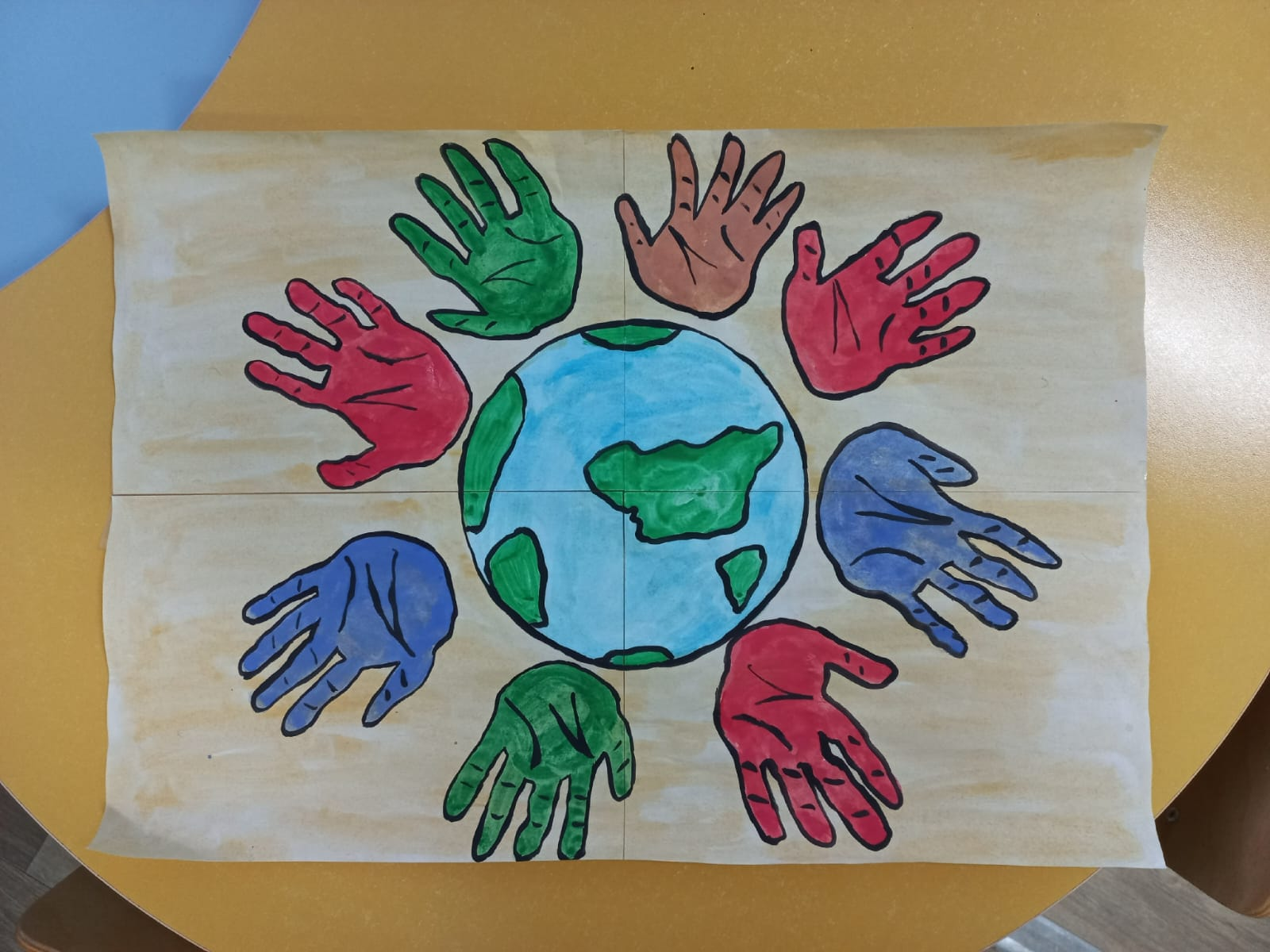 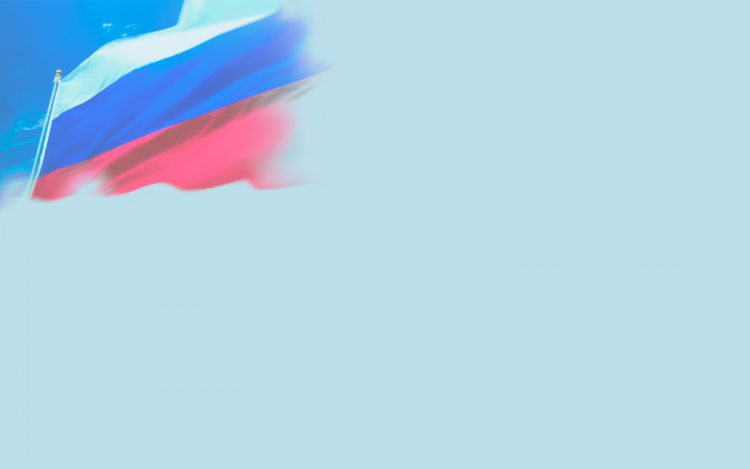 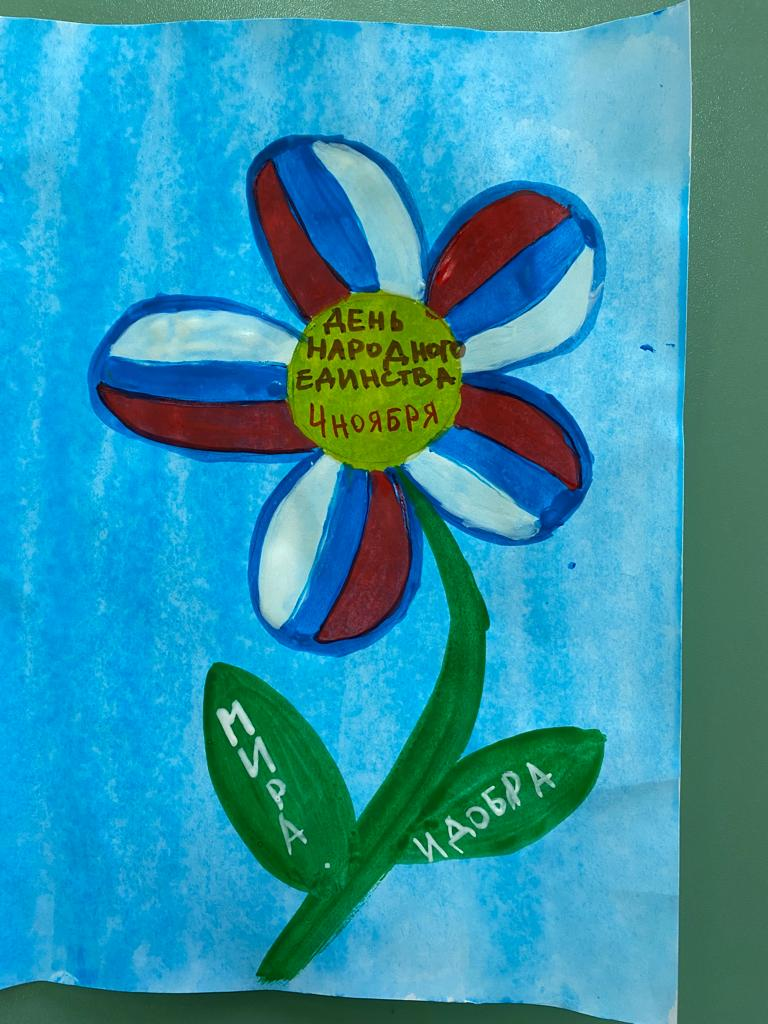